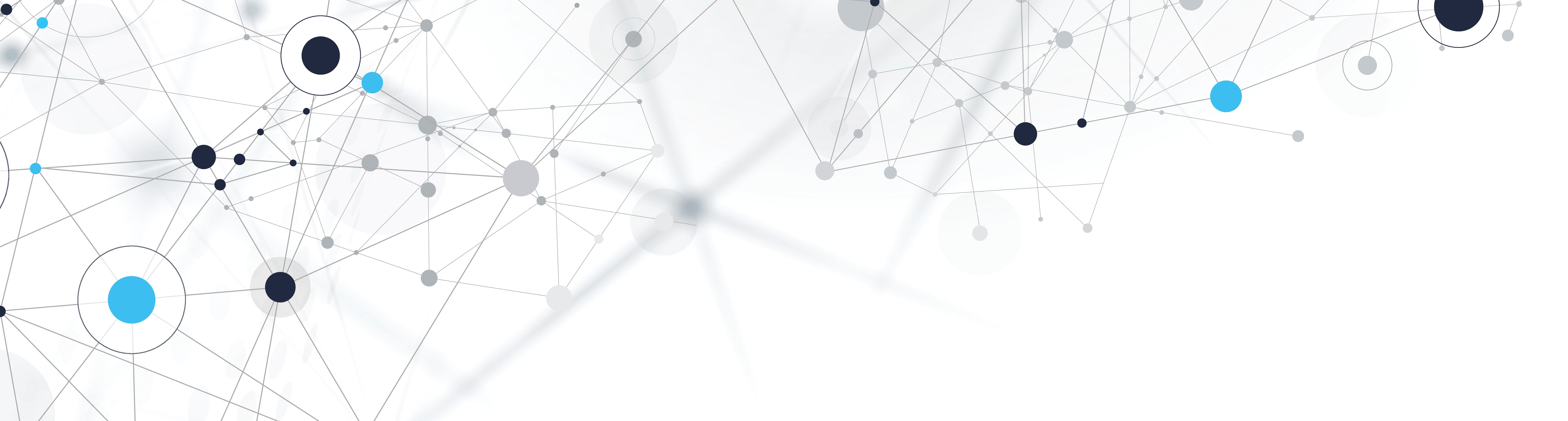 Заголовок Lorem Ipsum
Sit Dolor Amet
Заголовок Lorem Ipsum Dolor